স্বাগতম
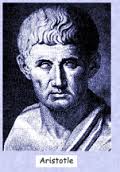 যুক্তিবিদ্যা ১ম পত্র
                        একাদশ শ্রেণি মানবিক বিভাগ
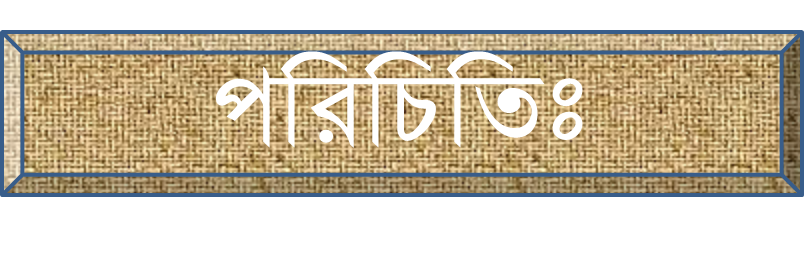 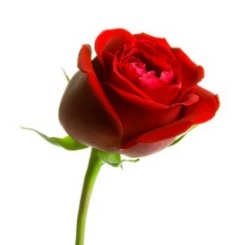 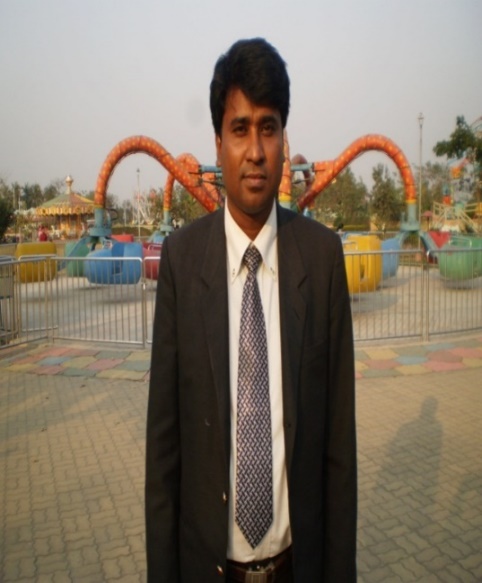 মোঃ আবু সাঈদ 
          প্রভাষক-দর্শন
 যশোর শিক্ষা বোর্ড সরকারি মডেল স্কুল এন্ড কলেজ
E-mail: abusayedjsmsc1@ gmail.com
আজকের আলোচ্য বিষয়
যুক্তিবিদ্যার উৎপত্তি ও ক্রমবিকাশ এবং সংজ্ঞা
শিখনফল
যুক্তিবিদ্যার উৎপত্তি ও বিকাশের ইতিহাস বর্ণনা করতে পারবে।
যুক্তিবিদ্যার ধারনা বর্ণনা করতে পারবে।
যুক্তিবিদ্যার সংজ্ঞা দিতে পারবে ।
বিভিন্ন যুক্তিবিদদের প্রদত্ত ধারণার বিশ্লেষণ ও তুলনা করতে পারবে।
যুক্তিবিদ্যার ধরণ সম্পর্কে বলতে পারবে।
যুক্তিবিদ্যার স্বরূপ ব্যাখ্যা করতে পারবে।
যুক্তিবিদ্যার উৎপত্তি
মানুষ চিন্তাশীল জীব। কিন্তু আমরা প্রায় সময়ই যৌক্তিক চিন্তা সম্পর্কে সচেতন থাকি না। নিভুল চিন্তাই হচ্ছে আমাদের জীবনচক্রে চলার পথে ও কাজকর্মে যথার্থতা অর্জনের মূল কৌশল। আমাদের সমগ্র জীবনই হচ্ছে চিন্তার ফল। 
যুক্তিবিদ্যার ইতিহাস মানুষের চিন্তার ইতিহাস। এ ইতিহাস অনেক পুরাতন। এর যাত্রা আরম্ভ হয় প্রাচীন কালে গ্রিস, ভারত ও চীনে। কিন্তু  গ্রীক দার্শনিক এরিস্টটলের মাধ্যমে এর সূত্রপাত হয়। এজন্য এরিস্টটলকে যুক্তিবিদ্যার জনক বলা হয়।
যুক্তিবিদ্যার উৎপত্তি
যুক্তিবিদ্যার ক্রমবিকাশ হিসেবে চারটি পর্বে ভাগ করা হয়েছে। 
১. প্রাচীন যুগ
২. মধ্যযুগ
৩. আধুনিক যুগ
৪.  সমকালীন যুগ বা সম্প্রতিক কাল
যুক্তিবিদ্যার উৎপত্তি
প্রাচীন যুগ: খ্রিষ্টপূর্ব ৬ষ্ঠ শতাব্দীতে পিথাগোরাসের জ্যামিতিক পদ্ধতি গড়ে তোলার মাঝে আমরা যুক্তিতত্ত্বের সর্বপ্রথম স্ফুরণ দেখতে পাই। 
পরবর্তীতে সক্রেটিসীয় পদ্ধতিতেও আমরা অবরোহ পদ্ধতির প্রয়োগ দেখতে পাই। কিন্তু  এরিস্টটরের মাধ্যমেই যুক্তিবিদ্যার সূত্রপাত হয় এবং তা পূর্ণরূপ লাভ করে। এজন্য এরিস্টটলকে যুক্তিবিদ্যার জনক বলা হয়।
যুক্তিবিদ্যার উৎপত্তি
২. মধ্যযুগ: মধ্যযুগীয় যুক্তিবিদ্যা বলতে স্কলাস্টিক যুক্তিতত্ত্বকেই নির্দেশ করে। মধ্যযুগীয় যুক্তিবিদ বোথিয়াস ও পরফিরি এরিস্টটলীয় যুক্তিবিদ্যাকে আরো এগিয়ে নিয়ে যান।
 
এ ছাড়াও মধ্যযুগের মুসলিম দার্শনিক আল ফারাবী, ইবনে সিনা, আল গাজ্জালী তারাও এরিস্টটলীয় যুক্তিবিদ্যার পক্ষে বিপক্ষে অনেক যুক্তি অবতারণা করেন। এর ফলে যুক্তিবিদ্যার ধারাবাহিক ক্রমবিকাশ পরিলক্ষিত হয়।
যুক্তিবিদ্যার উৎপত্তি
৩. আধুনিক যুগ: আধুনিক যুগের শুরুতেই যুক্তিবিদ বেকন অবরোহ সমালোচনা করে আরোহ পদ্ধতি দৃঢ় সমর্থন করেন। এর ফলে যুক্তিবিদ্যা এক নতুন পথ নির্দেশনা লাভ করে। 
এরপর হোয়েটলি, আইজাক ওয়াট, জে এস মিল পরীক্ষণ পদ্ধতি প্রয়োগ করে যুক্তিবিদ্যার বিজ্ঞানসম্মত অগ্রগতিকে তুলে ধরে।
যুক্তিবিদ্যার উৎপত্তি
আধুনিক যুক্তিবিদ্যার বিকাশ ৫টি ধারায় পরিলক্ষিত হয়।
প্রাথমিক পর্যায়: লাইবনিজ এর যৌক্তিক অন্তরকলন (Logical Calculus) একটি বিশেষ রূপ লাভ করে।
বীজগণিতীয় পর্যায়: জজ বুল, জেভন্স, ভেন তারা গাণিতিক পদ্ধতির যৌক্তিক বিকাশ ঘটান।
যুক্তিবাদী পর্যায়: রাসেল, হোয়াইটহেড প্রমুখ যুক্তিবিদগণ একটি একক  ঐক্যবদ্ধ পদ্ধতিতে যুক্তিবিদ্যাকে গণিত ও বিজ্ঞানের ক্ষেত্রে যথাযোগ্য চিন্তাধারার প্রাতিষ্ঠানিক রূপ দান করেন।
যুক্তিবিদ্যার উৎপত্তি
অধিগণিতীয় পর্যায়: যুক্তিবিদ হিলবার্ট, লোভেনহেইম, গডেল, টার্স্কি প্রমুখ পরানীতিবিদ্যার প্রবর্তন করে যুক্তিবিদ্যায় নতুন মাত্রা যোগ করেন।

শেষ পর্যায়: দ্বিতীয় বিশ্বযুদ্ধের পর গাণিতিক যুক্তিবিদ্যার ক্ষেত্রে ‘মডেল তত্ত্ব’, ‘প্রমাণ তত্ত্ব’ ‘সেট তত্ত্ব’ ইত্যাদি বৈজ্ঞানিক অনুসন্ধান ও আবিষ্কারে ব্যবহৃত হতে থাকে।
যুক্তিবিদ্যার উৎপত্তি
৪. সমকালীন যুগ: বিংশ শতাব্দী গাণিতিক যুক্তিবিদ্যার বিকাশ ও অগ্রগতি লক্ষণীয়। 
বিশেষ করে ১৯৫০ সালের পর থেকে ‘মোডাল যুক্তিবিদ্যা’, ‘টেম্পোরাল যুক্তিবিদ্যা’, ‘ডিওস্টিক যুক্তিবিদ্যা’ এবং ‘রিলিভেন্স যুক্তিবিদ্যা’ গণিত, সেট তত্ত্ব, কম্পিউটার টেকনোলজি তথ্য বিজ্ঞানের অন্যান্য প্রাসঙ্গিক ক্ষেত্রে বিকাশ লাভ করে এবং বর্তমান সময়ে এর ব্যবহারিক প্রভাব পরিলক্ষিত হয়ে আসছে।
যুক্তিবিদ্যার উৎপত্তি
যুক্তিবিদ্যার ইংরেজী প্রতিশব্দ  ‘Logic’ এর উৎপত্তি হয়েছে গ্রীক শব্দ ‘ Logike’  থেকে । ‘Logike’ শব্দটি আবার গ্রীক শব্দ ‘ Logos’ এর বিশেষণ ।‘ Logos ’ শব্দের অর্থ  হলো চিন্তা বা ভাষা । 

আমরা জানি যে, চিন্তার সাথে ভাষার সম্পর্ক অবিচ্ছেদ্য । কারণ ভাষা ছাড়া আমরা কখনো চিন্তা করতে পারি না।  আমাদের মনের চিন্তাধারাকে আমরা সব সময়েই ভাষার মাধ্যমে প্রকাশ করি । সুতরাং উৎপত্তিগত অর্থ যুক্তিবিদ্যা হলো ভাষায় প্রকাশিত চিন্তার বিজ্ঞান ।
যুক্তিবিদ্যার উৎপত্তি
চিন্তা: ব্যাপক অর্থে চিন্তা কথাটিকে জ্ঞানবিষয়ক বিভিন্ন মানসিক প্রক্রিয়াকে বুঝিয়ে থাকি। 
যেমন, সংবেদন বা অনুভূতি, প্রত্যক্ষণ, স্মৃতি, কল্পনা, যুক্তি বা অনুমান ইত্যাদি। এক্ষত্রে যুক্তি বা অনুমানই হচ্ছে যুক্তিবিদ্যার সবচেয়ে গুরুত্বপূর্ণ বিষয়।
যুক্তিবিদ্যার উৎপত্তি
অনুমান বা যুক্তি: কোন জানা বিষয়ের মাধ্যমে অজানা বিষয় সম্পর্কে জ্ঞান লাভ করার প্রক্রিয়াকে বলা হয় অনুমান। এখানে ঐ বিষয় বা বস্তু বা ব্যক্তি সম্পর্কে কিছু জানা থাকতে হবে। আর এর মধ্য দিয়ে অজানা বিষয় সম্পর্কে জ্ঞান লাভ করতে হবে।
যেমন, দূরে কোথাও ধুয়া দেখে অনুমান করালম সেখানে আগুন লেগেছে। এখানে ধুয়া হলো আমাদের জানা বিষয়। তবে অনুমান হলো একটি মানসিক প্রক্রিয়া।
প্রামাণ্য সংজ্ঞা
যুক্তিবিদ ‘যোসেফ’ বলেন , “যুক্তিবিদ্যা হল চিন্তার বিজ্ঞান”।
যুক্তিবিদ ‘জেভন্স’ বলেন , “যুক্তিবিদ্যা হল যুক্তি-পদ্ধতির বিজ্ঞান”।
 যুক্তিবিদ ‘অলড্রিচ’ বলেন’ “যুক্তিবিদ্যা হল যুক্তি সংক্রান্ত কলা”।
 যুক্তিবিদ ‘হোয়েটলি’ বলেন, “যুক্তিবিদ্যা হল যুক্তিপদ্ধতির বিজ্ঞান ও কলা”।
প্রামাণ্য সংজ্ঞা
যুক্তিবিদ ‘থমসন’ বলেন , “যুক্তিবিদ্যা হল চিন্তার নিয়ম সম্পর্কিত বিজ্ঞান”।
যুক্তিবিদ ‘আলবার্টাস মেঘনাস’ বলেন , “যুক্তিবিদ্যা হল যুক্তি বিষয়ক বিজ্ঞান”।
যুক্তিবিদ ‘হ্যামিলটন’ বলেন , “যুক্তিবিদ্যা হল চিন্তার আকারগত নিয়ম সম্পর্কিত বিজ্ঞান”।
যুক্তিবিদ ‘ইউবারওয়েগ’ বলেন , “ মানুষের জ্ঞান সম্পর্কিত নিয়মসমূহ নিয়ন্ত্রণকারী বিজ্ঞানই হল যুক্তিবিদ্যা”।
যুক্তিবিদ ‘ওয়েলটন’ বলেন , “যুক্তিবিদ্যা হল নির্ভুল চিন্তার নিয়ম সংক্রান্ত বিজ্ঞান”।
প্রামাণ্য সংজ্ঞা
যুক্তিবিদ ‘স্পলডিং’ বলেন , “যুক্তিবিদ্যা হল অনুমান বিষয়ক বিজ্ঞান”।
যুক্তিবিদ ‘আরনল্ড’ বলেন , “ সত্য অনুসন্ধানের লক্ষ্যে বোধশক্তির ক্রিয়া সম্পর্কিত বিজ্ঞানই হল যুক্তিবিদ্যা”।
যুক্তিবিদ ‘মিল’ বলেন , “যুক্তিবিদ্যা হল এমন বিজ্ঞান যা বিচার বা প্রমাণের মাধ্যমে জ্ঞাত সত্য থেকে অজ্ঞাত সত্যে উপনীত হওয়ার জন্য প্রয়োজনীয় বৌদ্ধিক ক্রিয়া এবং বৌদ্ধিক ক্রিয়ার সহায়ক মানসিক প্রক্রিয়াসমূহ সম্পর্কে আলোচনা করে”।
সাধারণ সংজ্ঞা
যে ব্যবহারিক বিজ্ঞান ভ্রান্তিকে পরিহার করে সত্যকে অর্জন করার উদ্দেশ্যে সঠিক যুক্তিপদ্ধতি বা অনুমান এবং তার সহায়ক প্রক্রিয়াগুলোকে নিয়ন্ত্রন করে তাকে যুক্তিবিদ্যা বলে । 
   যুক্তিবিদ ‘আই. এম .কপি’র মতে, “ যুক্তিবিদ্যা হচ্ছে বৈধ যুক্তি হতে অবৈধ যুক্তির পার্থক্য নির্দশ করার জন্য ব্যবহৃত পদ্ধতি ও নীতিসমুহের একটি বিশিষ্ট বিদ্যা”।
সুতরাং বলা যায়, যে বিষয় যুক্তি ও তার সংশ্লিষ্ট প্রক্রিয়াগুলোর সাহায্যে যথার্থ যুক্তি প্রয়োগ ও অযথার্থ যুক্তি পরিহার করতে সহায়তা করে তাকে যুক্তিবিদ্যা বলে।
উন্মুক্ত প্রশ্ন যুক্তি             Open Question          		Argument                   		?
দলীয় কাজ
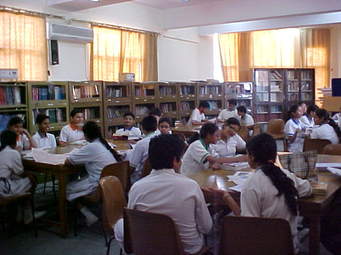 যুক্তিবিদ্যার ক্রমবিকাশকে কয়টি পর্বে ভাগ করা হয়েছে ও কী কী?
জোড়ায় কাজ
বিংশ শতাব্দীর কয়েকটি উল্লেখযোগ্য পদ্ধতির নাম লেখ।
মূল্যায়ন
১. Logic শব্দের অর্থ কী?
২. যুক্তিবিদ্যা কী?
৩. যুক্তিবিদ্যার জনক কে?
৪. যুক্তিবিদ্যা কোন ধরণের বিজ্ঞান?
৫. যুক্তিবিদ্যার সংজ্ঞা দাও।
৬. যুক্তিবিদ্যার সবাপেক্ষা গ্রহণযোগ্য সংজ্ঞা দিয়েছেন কে?
৭.  মানুষ কোন ধরণের প্রাণী?
৮. জীববৃত্তি মানুষের কী করে?
৯. বুদ্ধিবৃত্তি মানুষকে কোথায় পৌছে দেয়?
১০. কোন শব্দ থেকে Logic শব্দের উৎপত্তি?
১১. Logike শব্দটি কোন শব্দের বিশেষণ?
১২. Logos শব্দে অর্থ কী?
বাড়ীর কাজ
যুক্তিবিদ্যার কোন সংজ্ঞাটি তোমার কাছে গ্রহণযোগ্য বলে মনে করএ  বিষয়ে তোমার মতামত ব্যক্ত কর ।
আগামী দিনের আলোচ্য বিষয়
যুক্তিবিদ্যার স্বরূপ পড়ে আসবে।
সবাইকে ধন্যবাদ
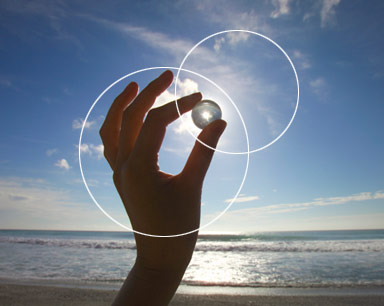